Structural Seismology
Use recordings of seismic waves to image the internal structure of the Earth.

Transmitted wave imaging (usually low resolution) – solve for velocity or possibly attenuation

Reflected wave imaging (potentially high resolution) – solve to impedance.

For horizontal boundaries in a layered Earth:  P-SV scatters into P-SV and SH scatters into SH
Reflection Imaging over a Range of Scales
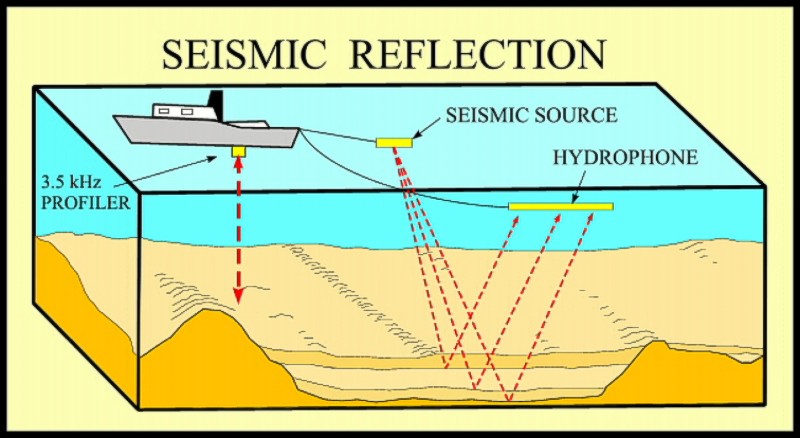 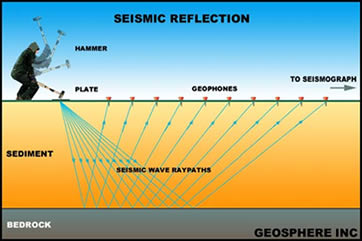 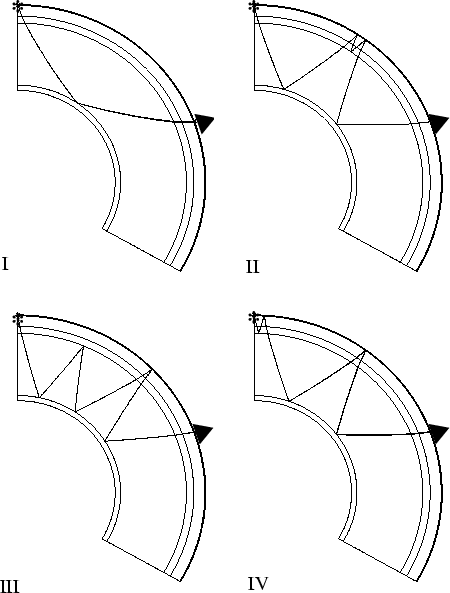 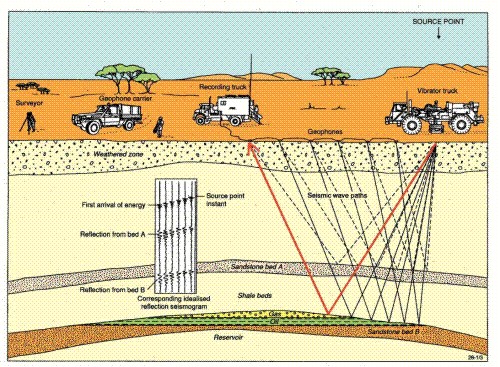 Seismic Reflection Data
Split-Spread Method
Common-Mid-Point Method
Reflection from Horizontal Boundary
Formula for travel time of a reflected wave.  2d/V is the zero-offset time, and the rest defines the normal moveout (NMO) correction.
t vs. x describes a hyperbola.
Reflection from Horizontal Boundary
Another way of writing the same relation, 
shows t2 is linear in x2 with slope V-2:
This can be used to solve for V of the 
shallowest layer, given observations 
of t.  This is referred to as the interval 
velocity, V1.  The arrival times from deeper layers can be modeled using the rms velocity of the interval layers:
Reflection from Inclined Boundary
This also describes a hyperbola, but its axis of symmetry and minimum travel time are shifted
Reflectors can be Mis-located for Dipping Structures
Sources of Noise in Reflection Seismic Data
Sources of Noise in Reflection Seismic Data
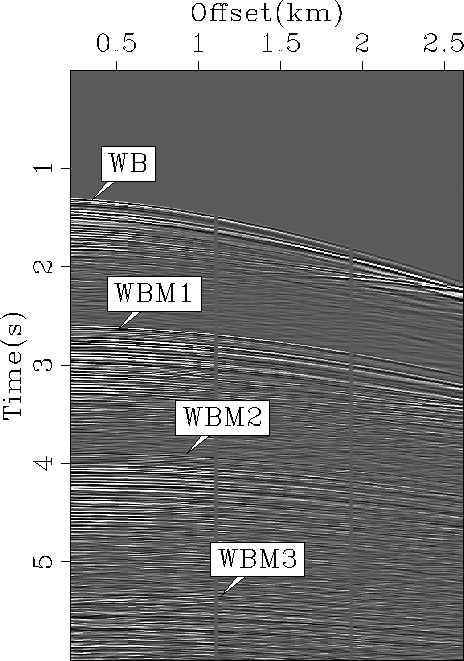 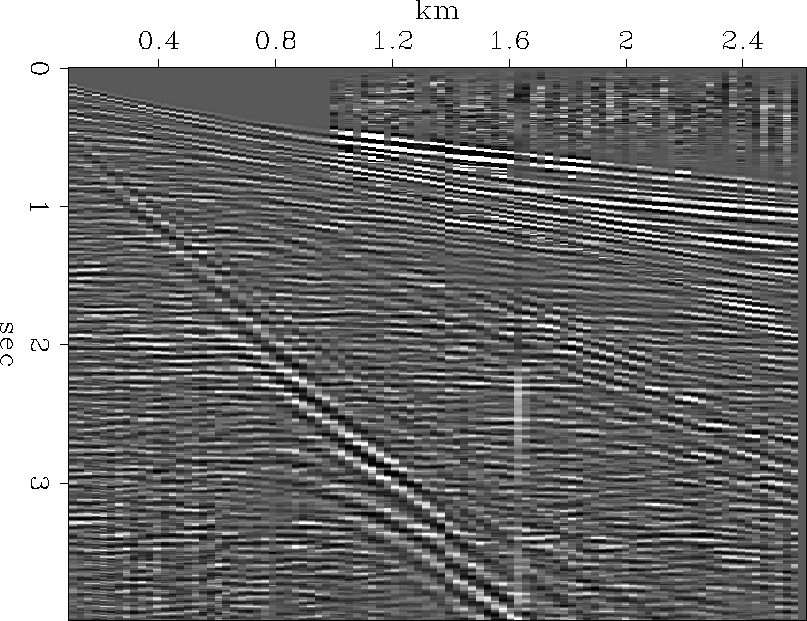 Ground roll
Multiple reflections
Seismic Reflection Imaging in the Gulf of Mexico
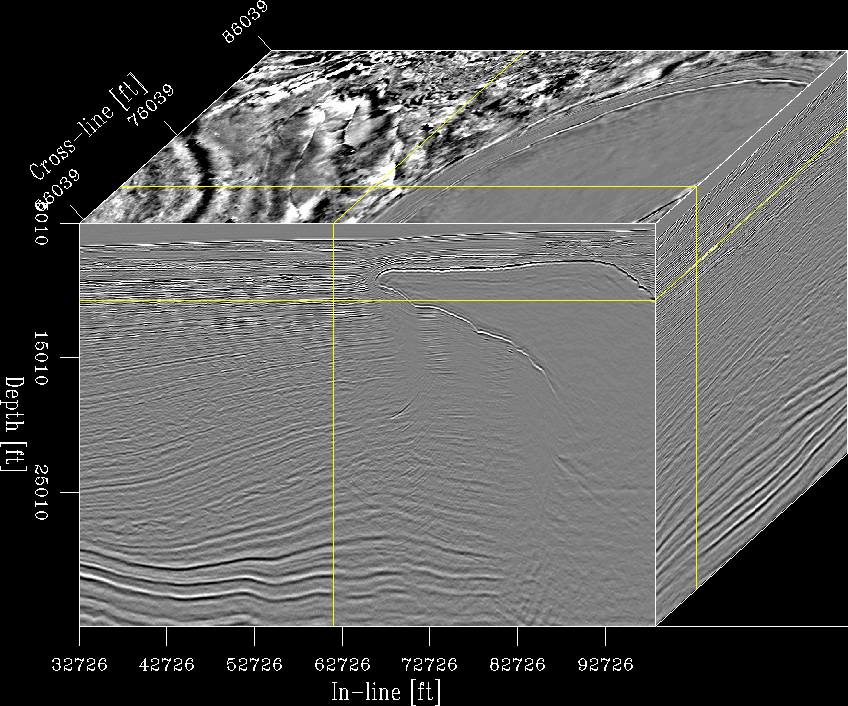 Seismic Reflection Imaging in the Gulf of Mexico
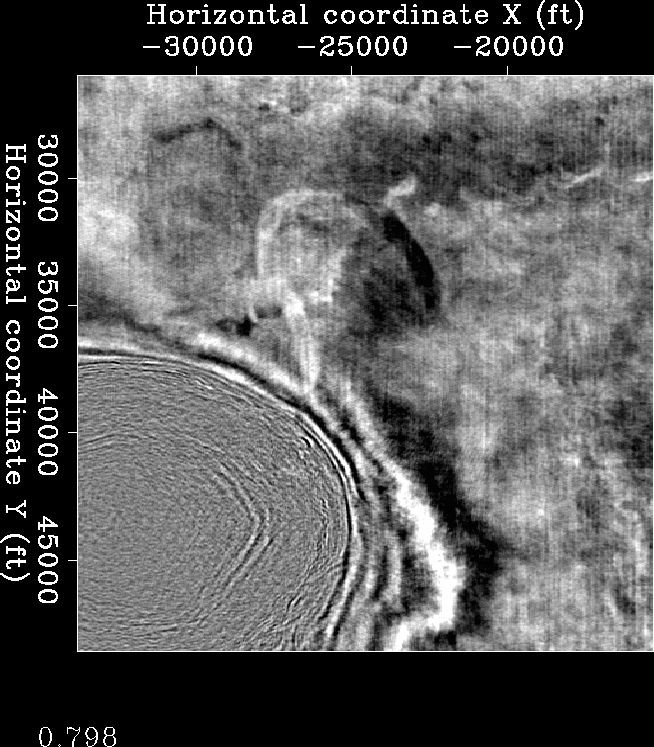 Reflection Imaging Under Lake Superior
Travel-time Curve for Layer over a Half Space
For the refracted wave:
Which can be simplified to:
Radial Earth Structure
Rays in a Radially Symmetric Earth
Angular slowness is conserved for a ray.
Travel-time Curve for Phases that Interact with the Core
Travel-time Curve for Phases that Interact with the Core
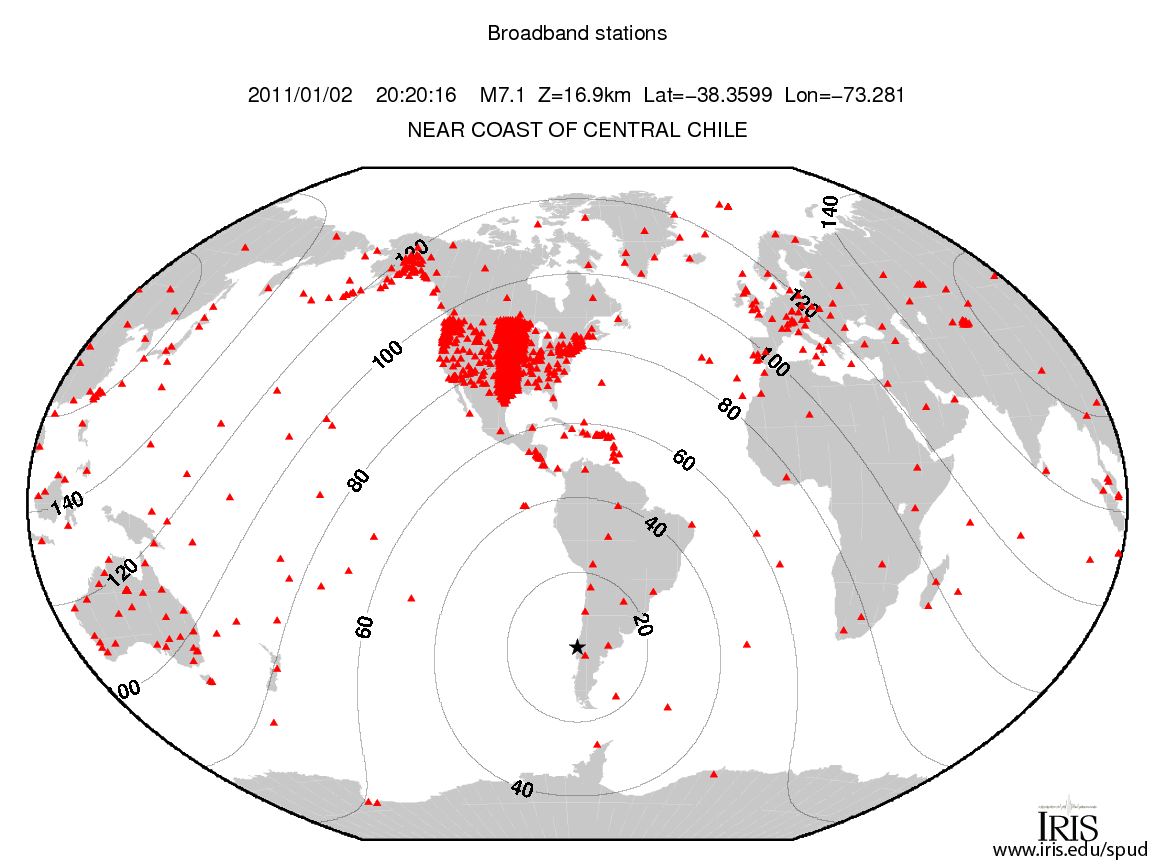 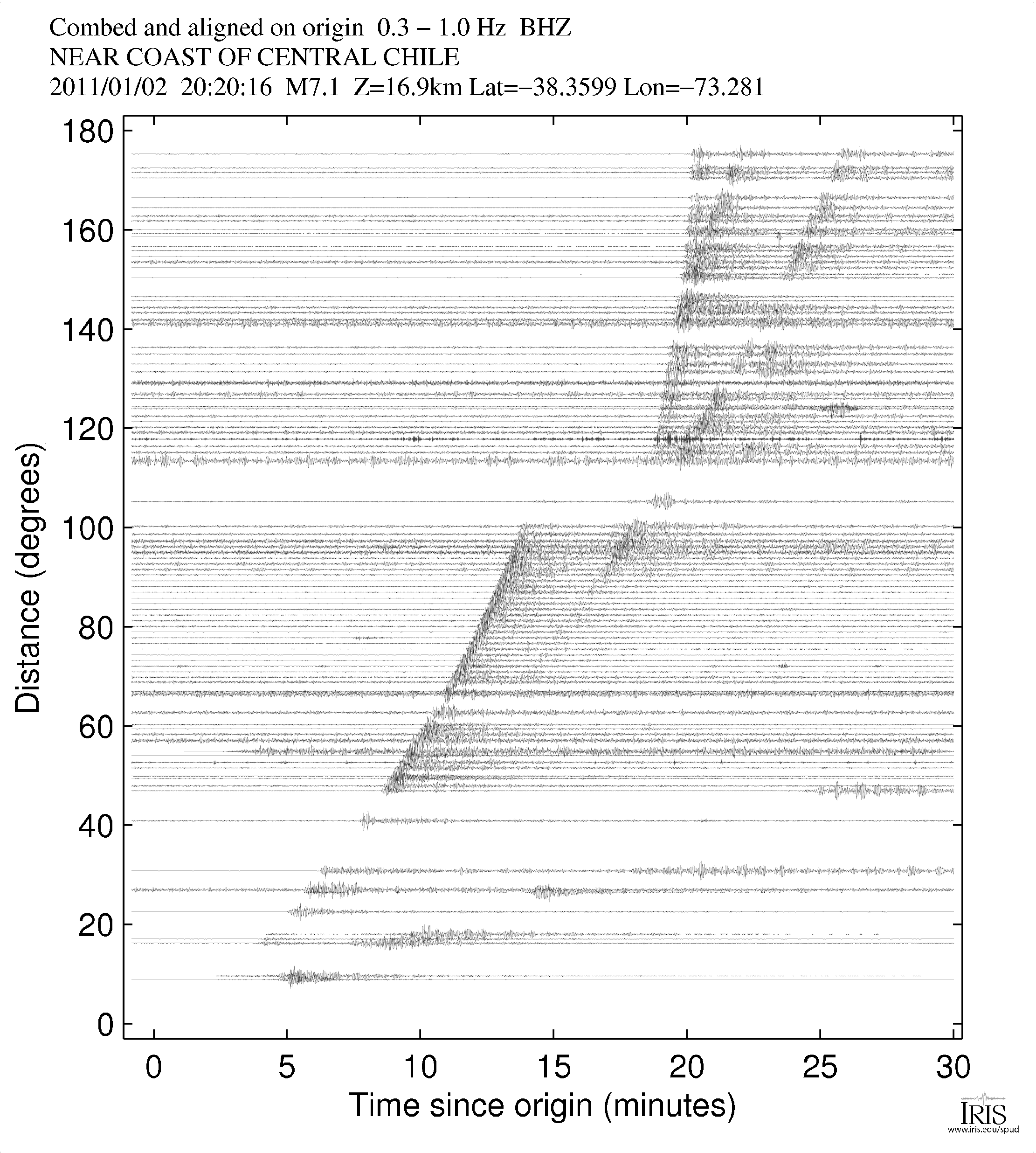 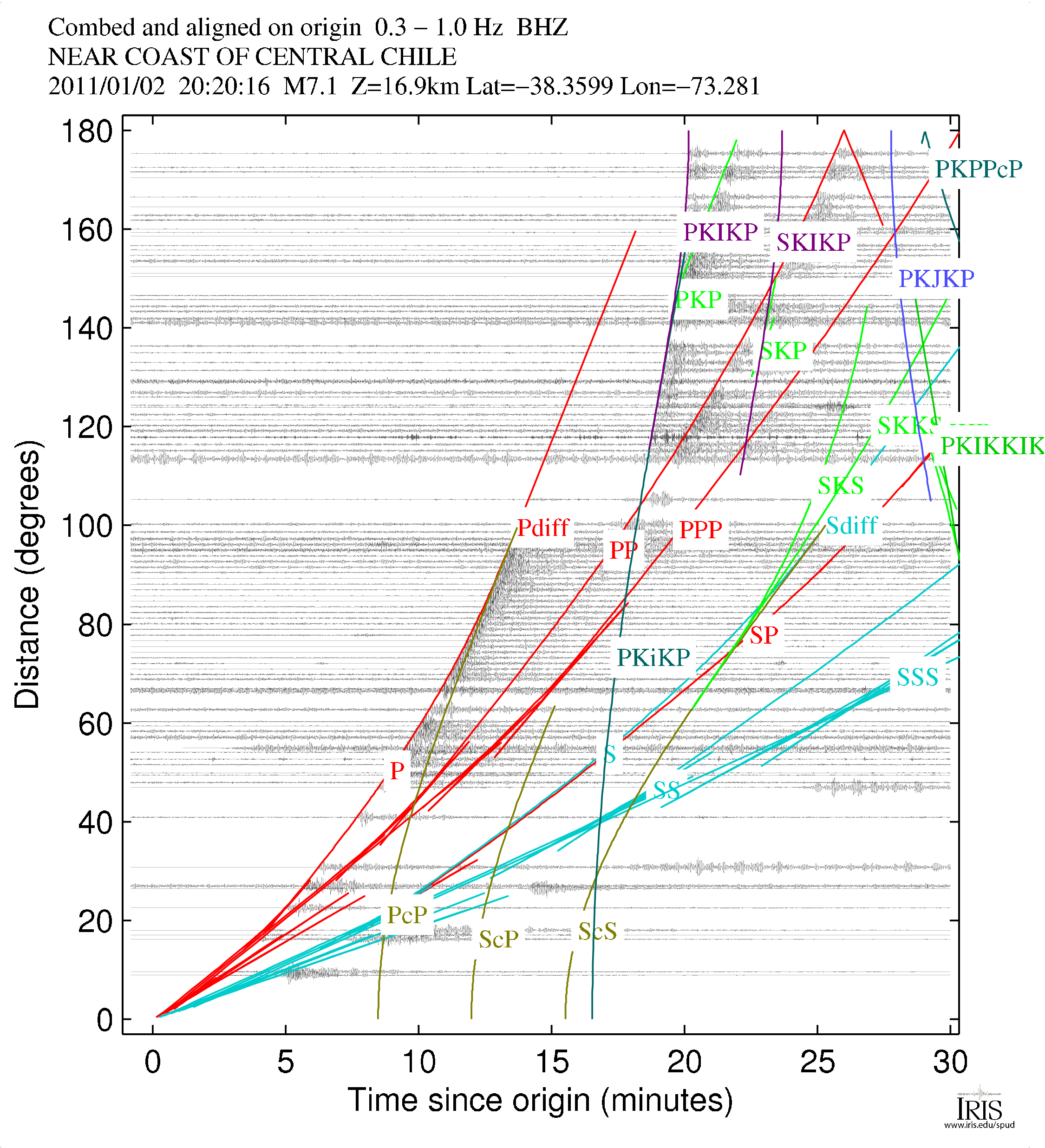 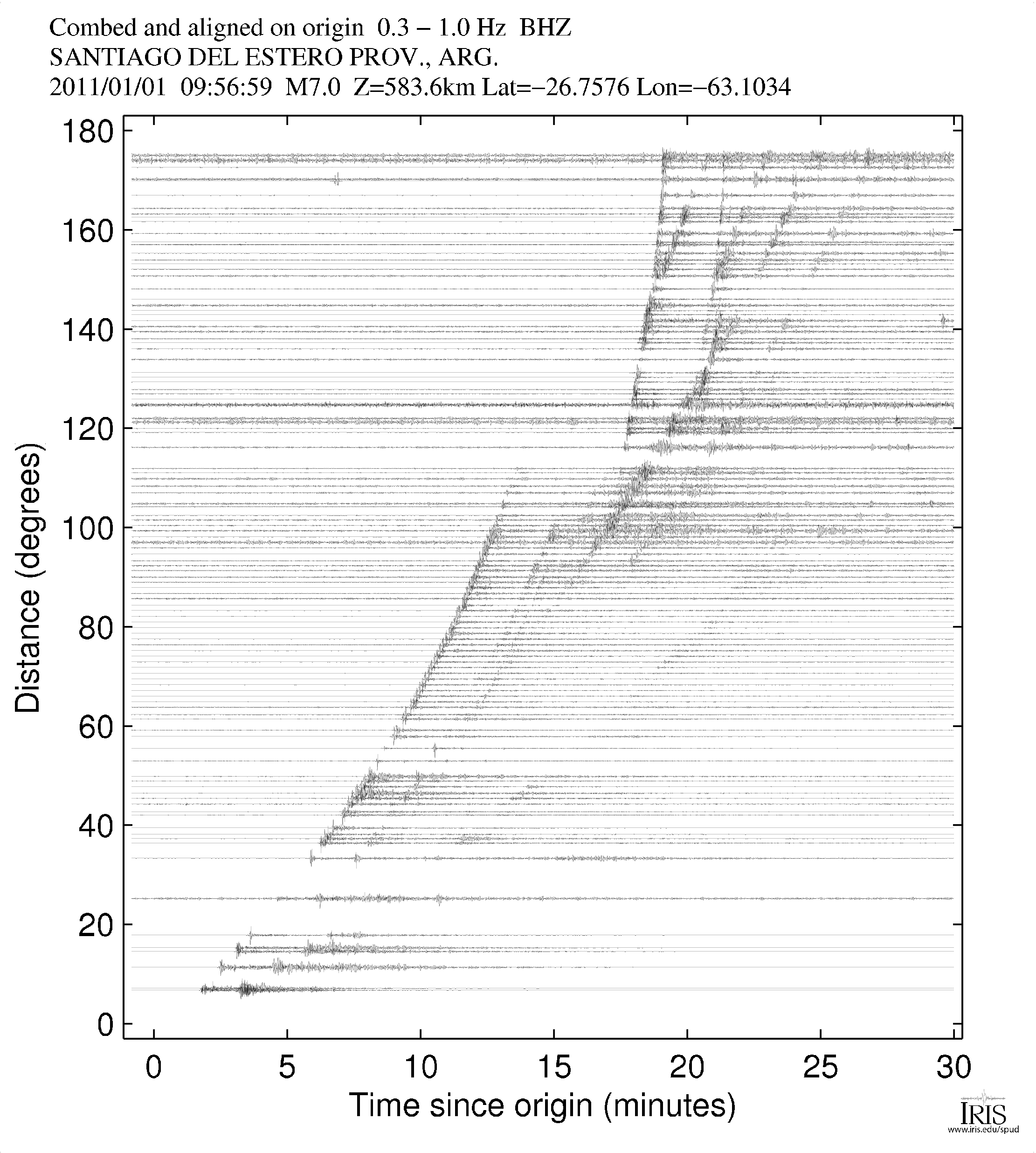 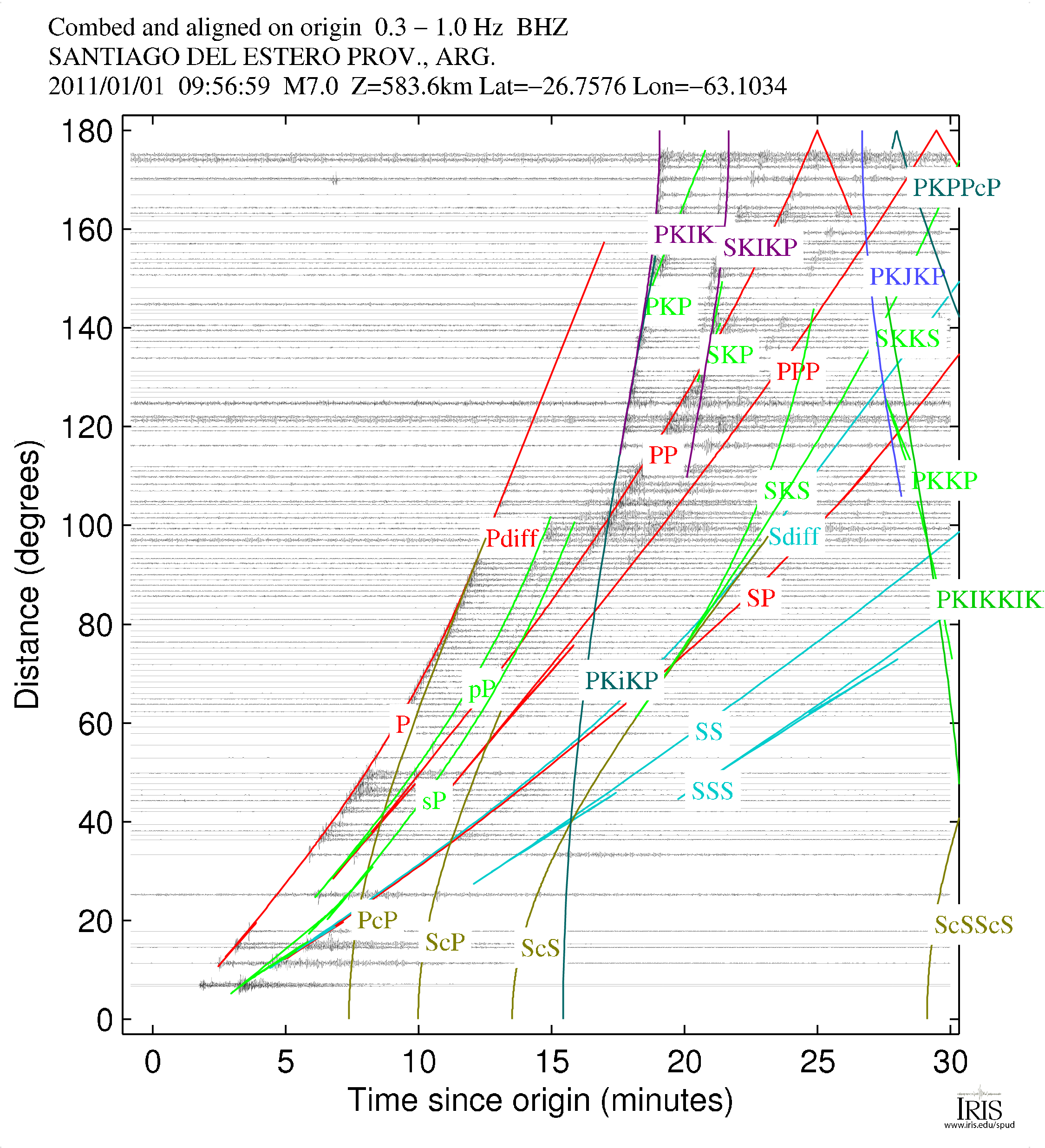 Short-Period Arrivals
Long-Period Arrivals
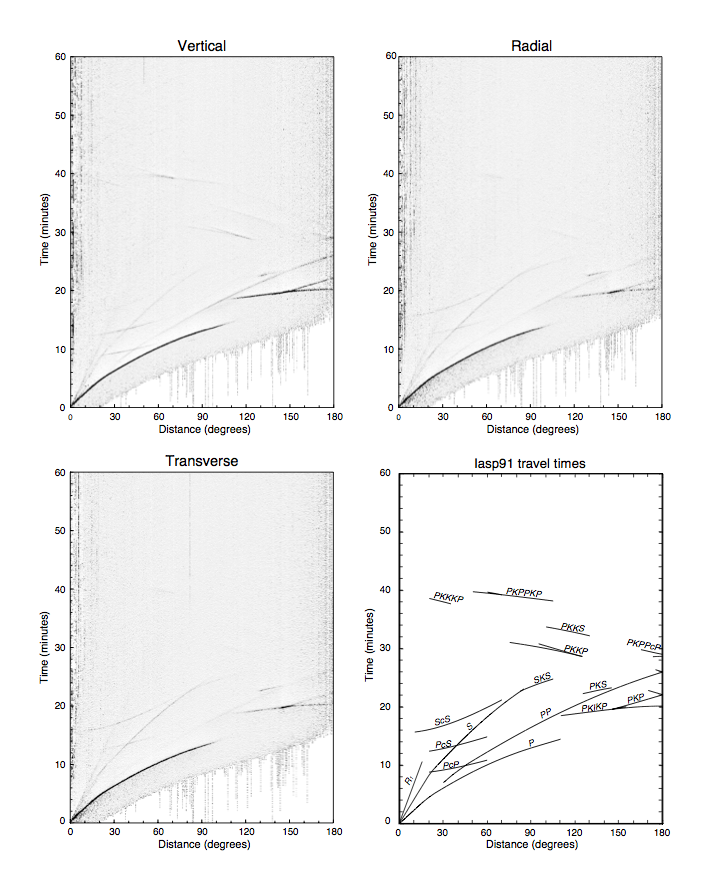 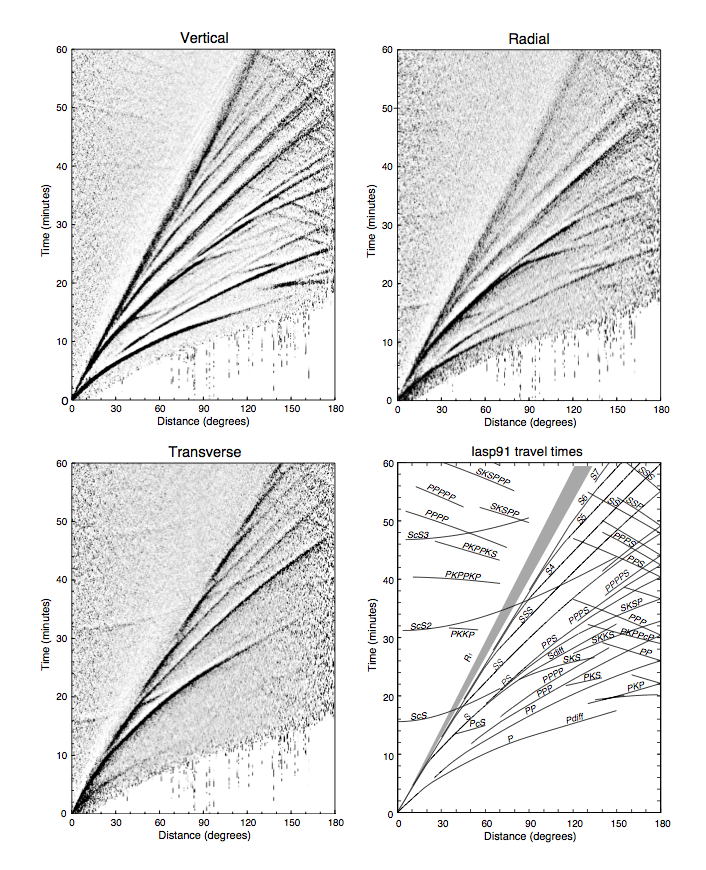 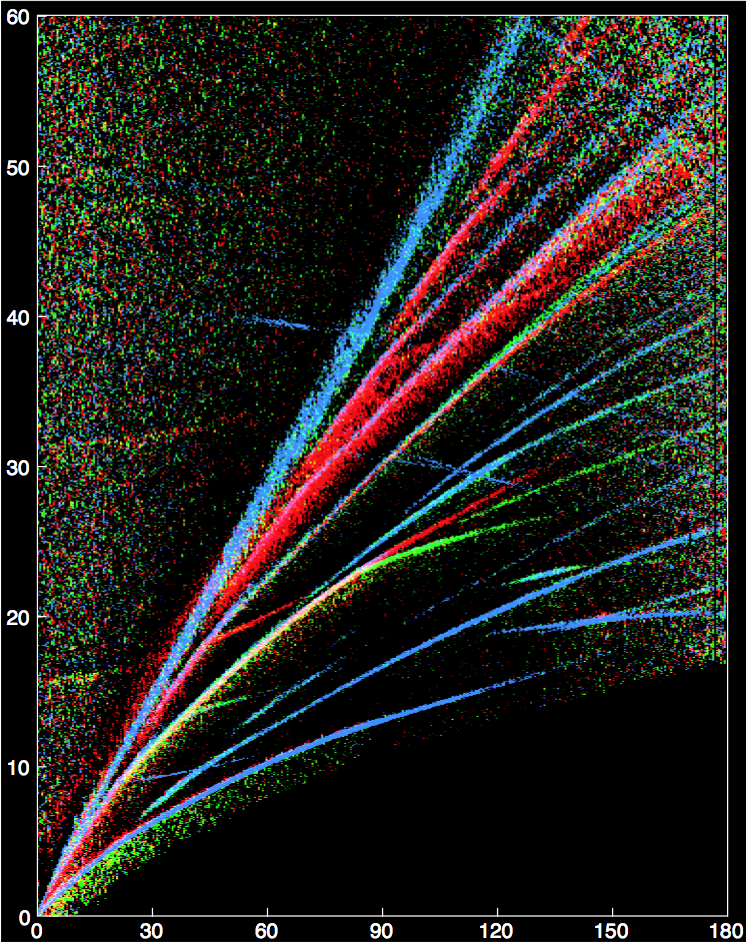 GMV Plots
http://www.iris.edu/spud/gmv